Standard sirens update, 10 October 2024
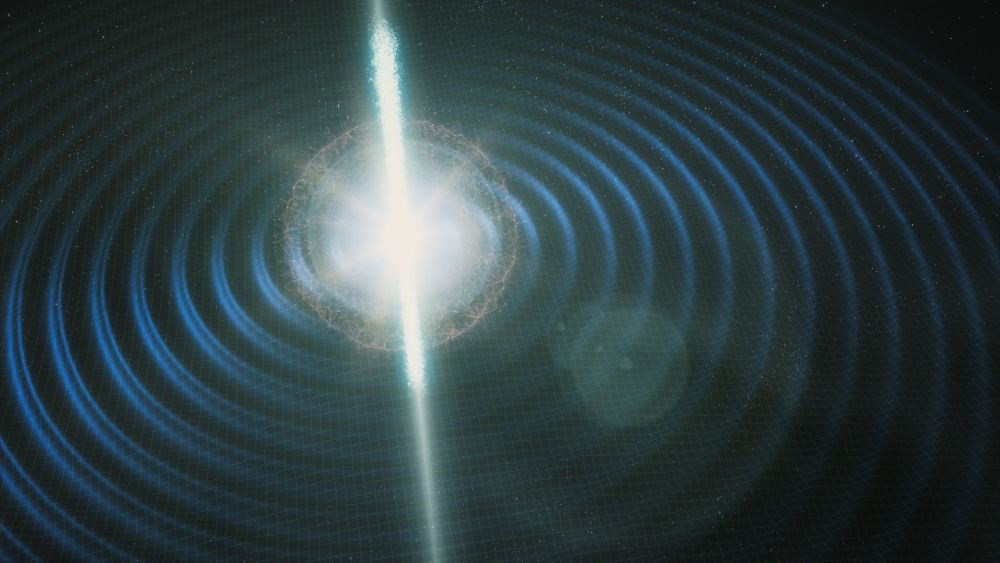 Where do we fit within OzGrav?
From the OzGrav-2 proposal, we have a Cosmos Key Program (KP5) which aims to:

“Determine fundamental properties of the Universe”
The three themes of the Cosmos Key Program are:
Cosmology with Fast Radio Bursts
Cosmology with Standard Sirens
Astrophysics of Gravitational Wave sources
OzGrav Key Project 5: COSMOS
Detection and localisation
Adam, Ryan S, Kelly
Peculiar velocities
Chris B, Tamara, Khaled, Ryan T, Spencer
Dark sirens /
LSS correlations
Chris B, Andy, Paul, Khaled, Liana
Inclination angles
Adam, Kelly
Optical redshift catalogues
Cullan
Cosmic web evolution
Manisha
FAST RADIO BURSTS
STANDARD SIRENS
Spectral sirens
Eric, Hui, Simon S
Optical follow-up
Anais, Chris L, Liana, Ryan S, Katie
Astrophysics priors
Nandita, Liana, Chris L
Binary evolution modelling
Jarrod, Simon S, Ilya, Robert
Calibration of distance ladder
Khaled
ASTROPHYSICS OF GW SOURCES
Dynamical origin of mergers
Evgeni, Ilya
Should update this 
Connection to host galaxy evolution
Anais
Formation and evolution of progenitors
Eric, Simon S, Jade, Katie
Full population inference
Ilya
Your CIs and Program Scientists for KP5
Chris Blake
(CI)
Ilya Mandel
(CI)
Manisha Caleb (FRBs PS)
Nandita Khetan
(Standard Sirens PS)
Robert Song (Astrophysics PS)
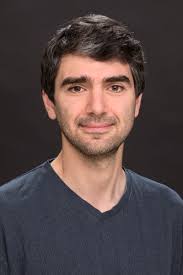 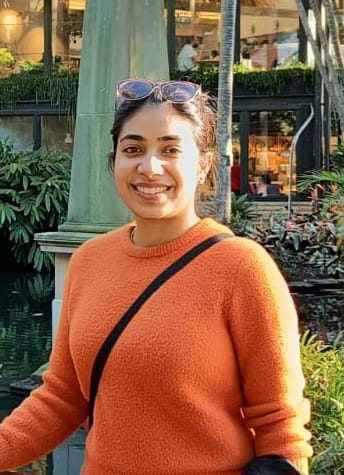 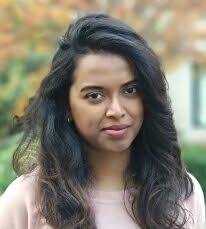 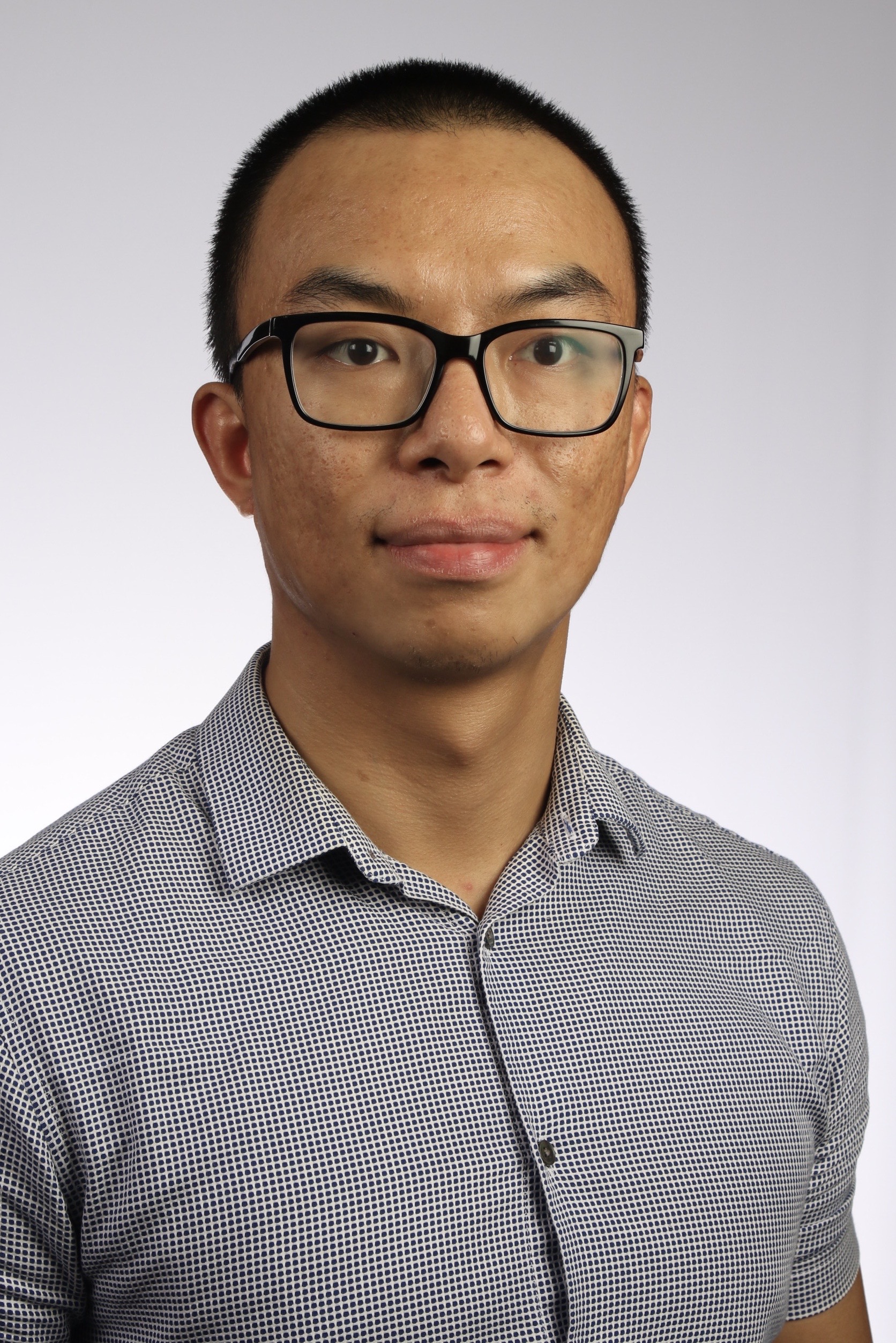 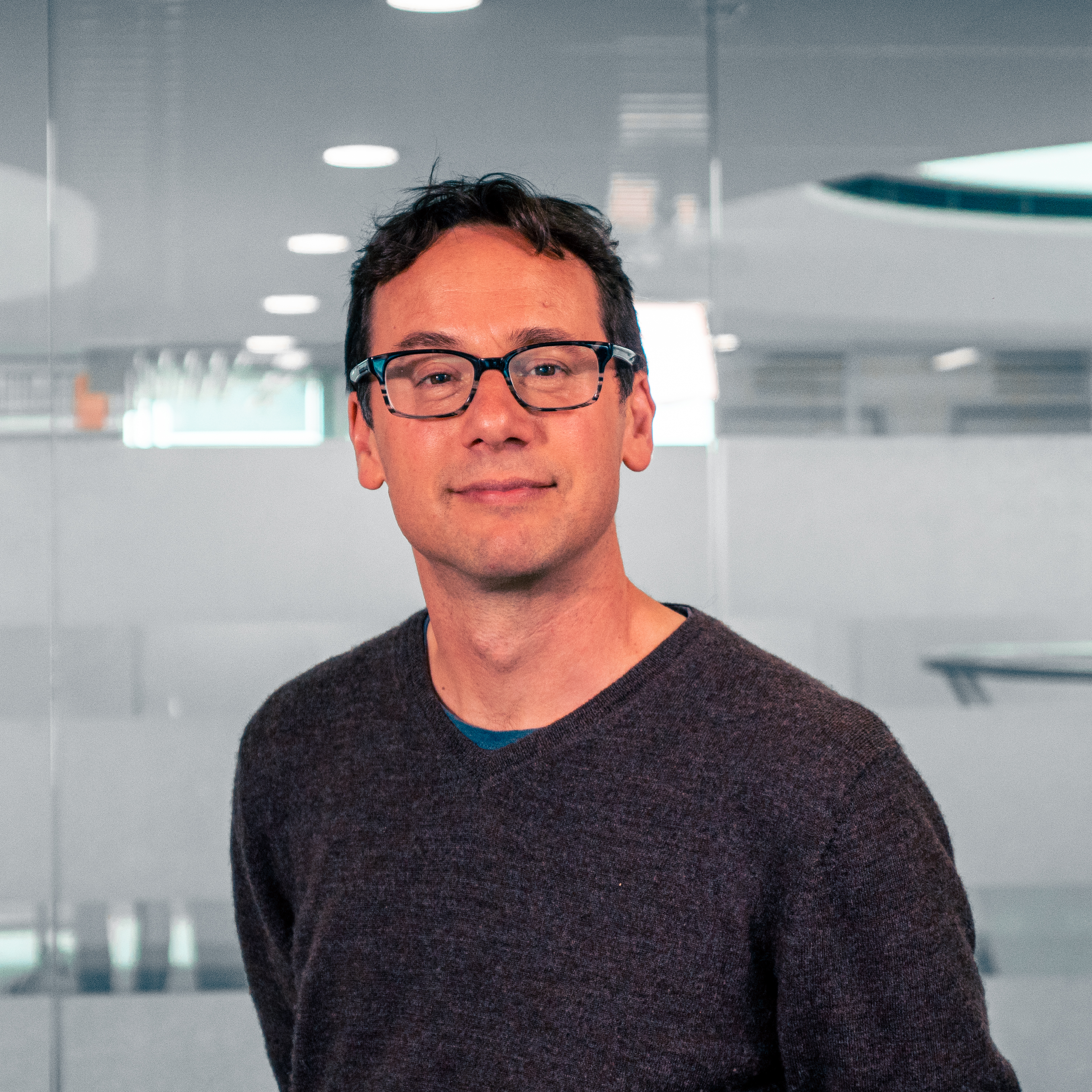 Please get in touch with any of us if you have questions about our Key Program or would like to discuss where your work fits in!
Standard sirens topic – organization
We use #h0-project channel on the OzGrav Slack
We maintain a standard sirens project list linked from #h0-project
Our goals of sharing this project list:
Increase awareness and sharing of information across the team
In this way, identify collaborative opportunities and/or research overlaps
Help with organising updates at telecons
Assist with reporting our activities and outcomes to OzGrav and the ARC
We hold monthly standard siren videocons (thanks Nandita!) including project updates, short talks, journal clubs, etc. – second Thursday in the month at 2pm AEST
All are welcome to join our team!
Standard sirens topic – science
Effect of galaxy peculiar velocities
Improved redshift catalogues for dark sirens
Simulation-based population studies
Developing the spectral siren method
Joint inference of neutron star equation of state
Improving inclination angles
Role of peculiar velocities
See work by: Ryan Turner, Khaled Said, Simon Goode, Chris Blake
Talks given at July standard sirens meeting – slides on Slack
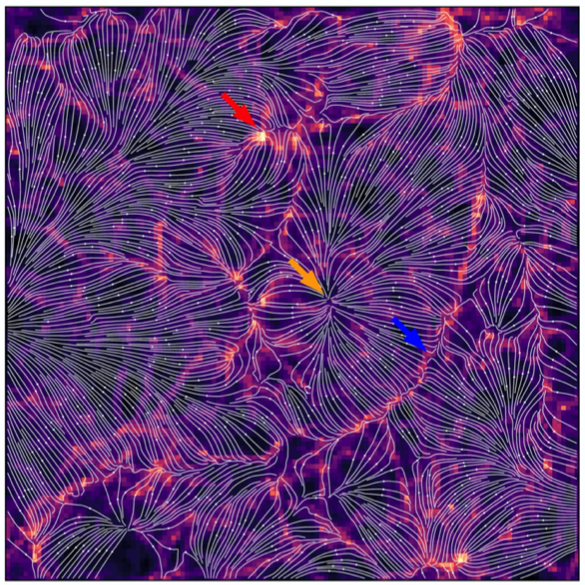 Improved optical redshift catalogues for dark sirens
See work by: Cullan Howlett
Talk given at June standard sirens meeting – slides on Slack
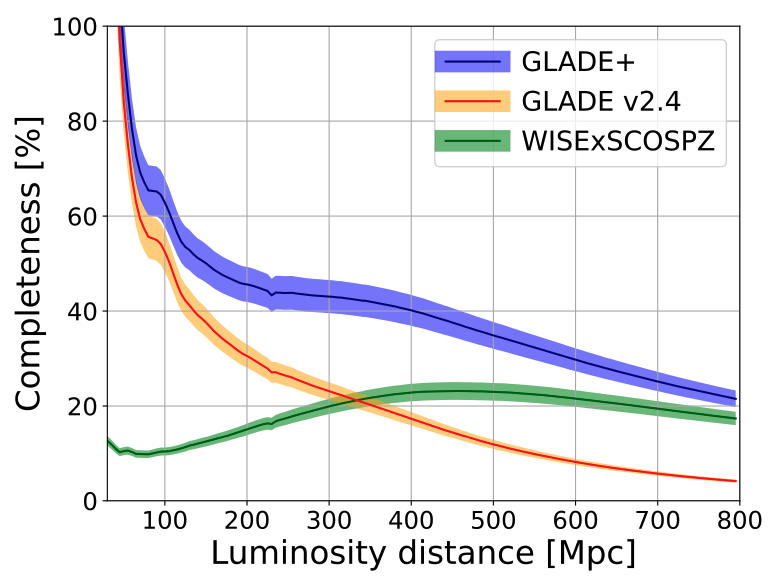 Dark siren analyses rely on catalogues of potential host galaxies for probabilistic analysis and cosmological inference
The current GLADE+ catalogue can be updated in the light of new observational surveys (DES, DESI, 4MOST, LSST, etc.)
Goal: data curation, characterisation of completeness, value-added data products
Simulation-based studies
See work by: Nandita Khetan, Liana Rauf, Cullan Howlett
Talk given by Liana at OzGrav videocon in July
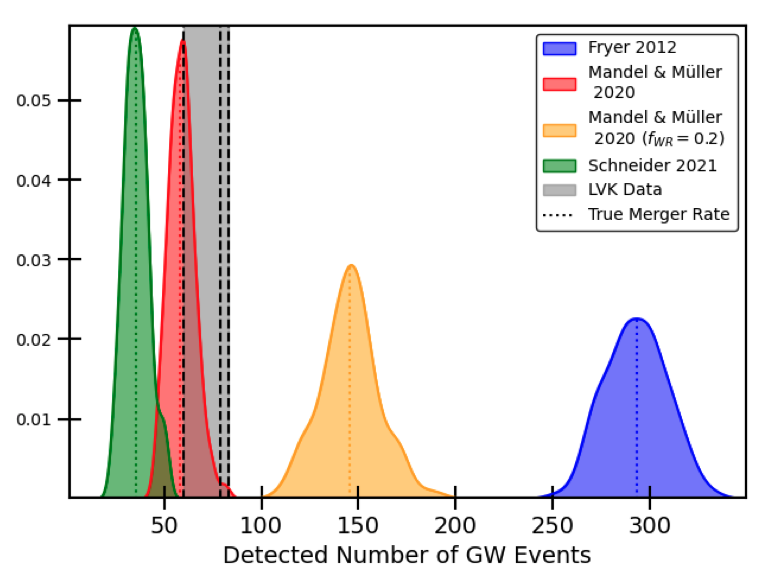 Improving bright siren inclinations
See work by: Kelly Gourdji, Adam Deller
Talk given by Kelly at June standard sirens meeting – slides on Slack
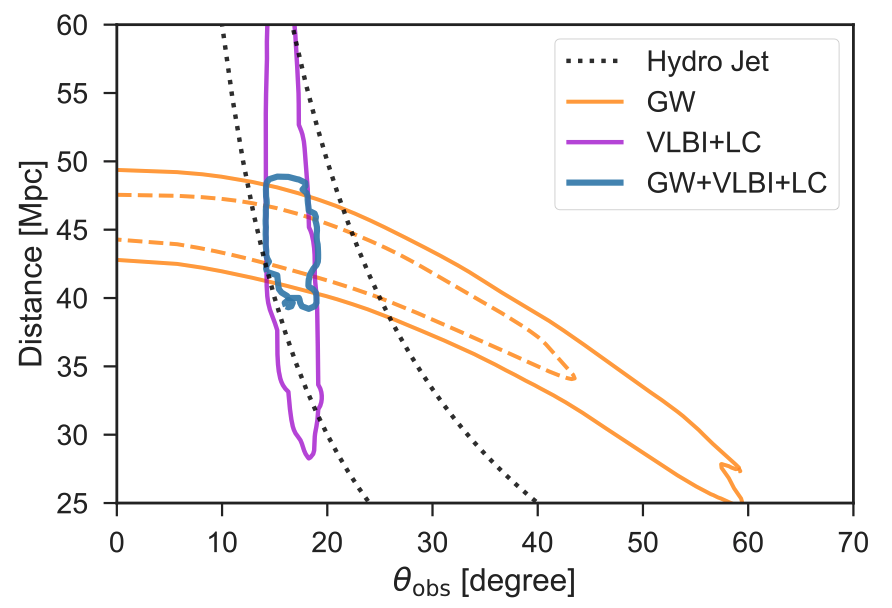 Spectral sirens
See work by: Hui Tong, Eric Thrane
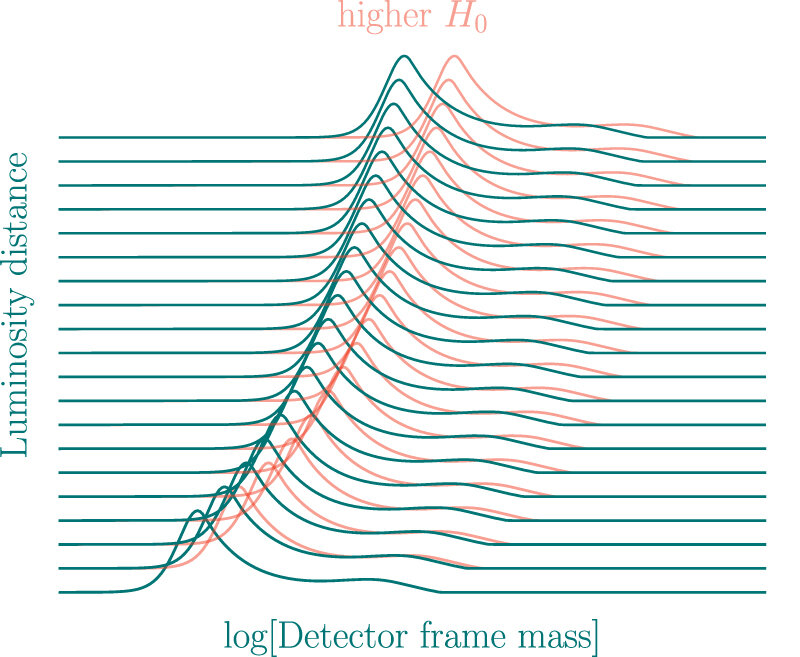 Can the information in the GW source population distributions (such as the mass) be used to improve cosmological fits?
Goal: investigate the potential of the spectral siren method and any biases introduced by incomplete population models
Neutron star equation of state
See work by: Spencer Magnall, Paul Lasky
Talk given by Spencer at OzGrav videocon in September
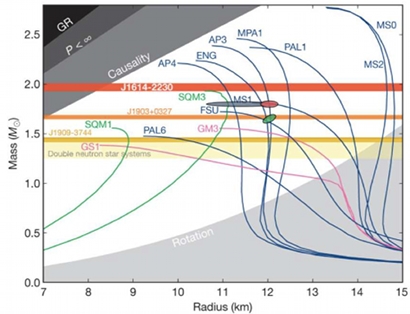 Standard sirens topic – organization
We use #h0-project channel on the OzGrav Slack
We maintain a standard sirens project list linked from #h0-project
Our goals of sharing this project list:
Increase awareness and sharing of information across the team
In this way, identify collaborative opportunities and/or research overlaps
Help with organising updates at telecons
Assist with reporting our activities and outcomes to OzGrav and the ARC
We hold monthly standard siren videocons (thanks Nandita!) including project updates, short talks, journal clubs, etc. – second Thursday in the month at 2pm AEST
All are welcome to join our team!
Standard sirens update, 10 October 2024
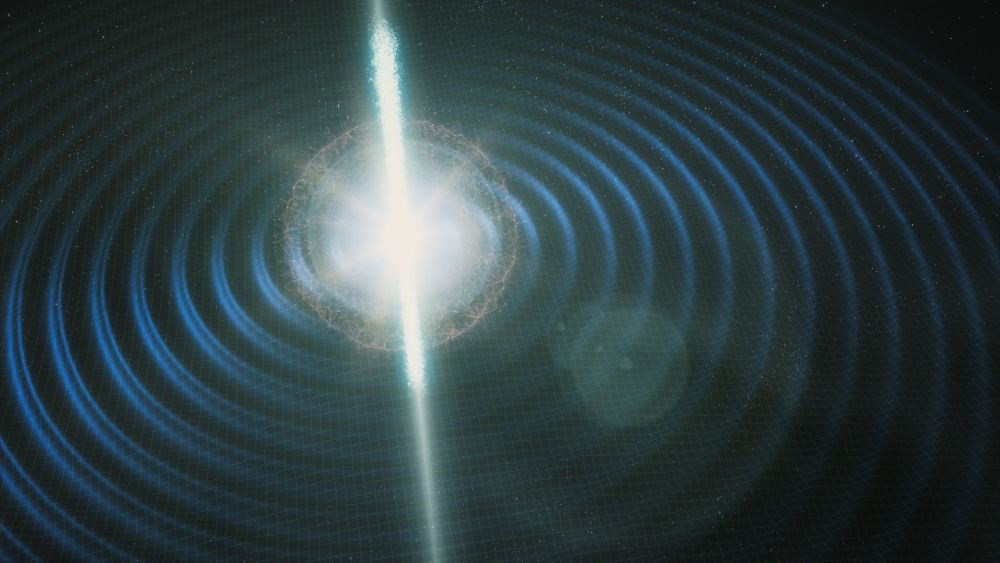